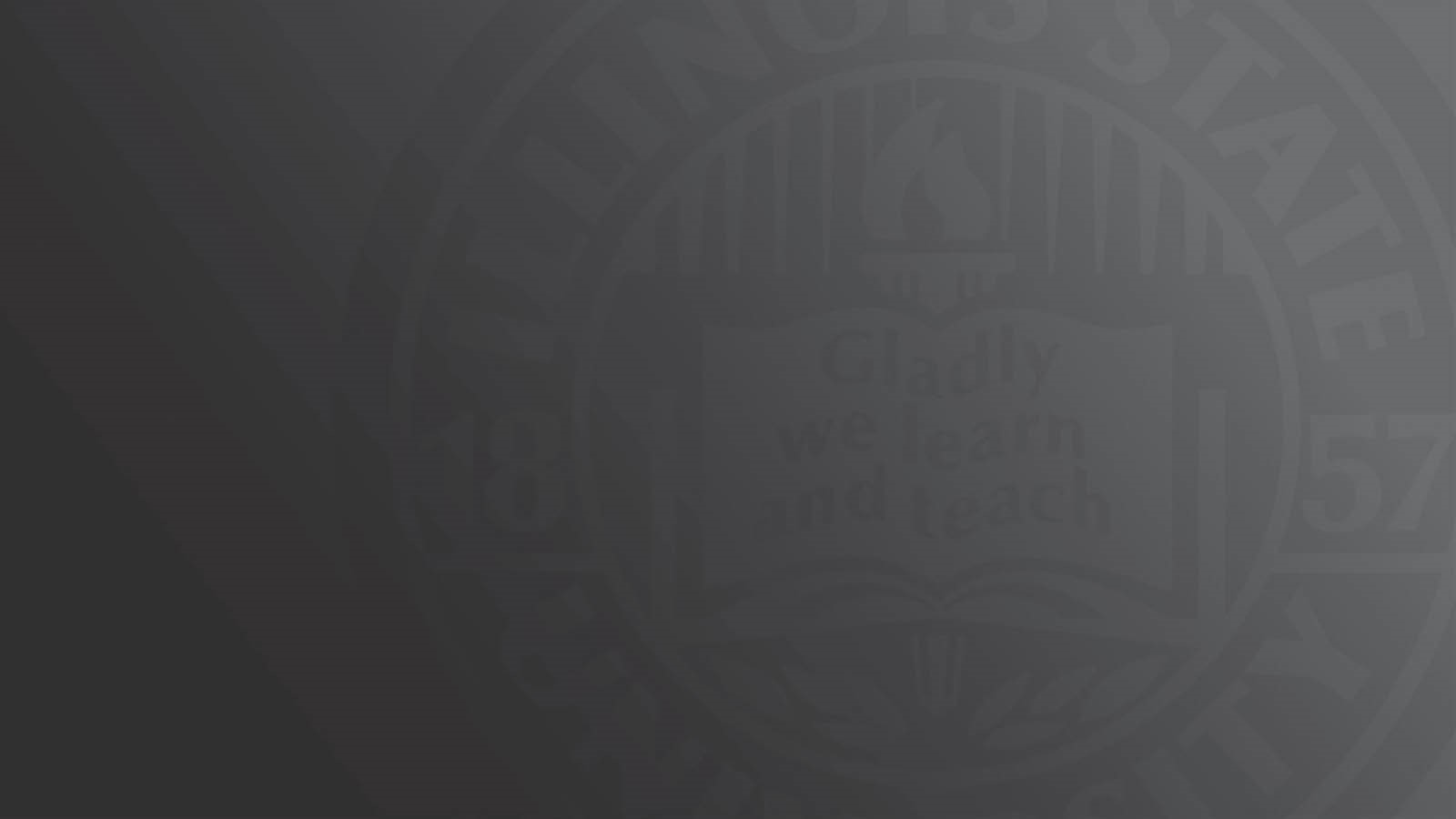 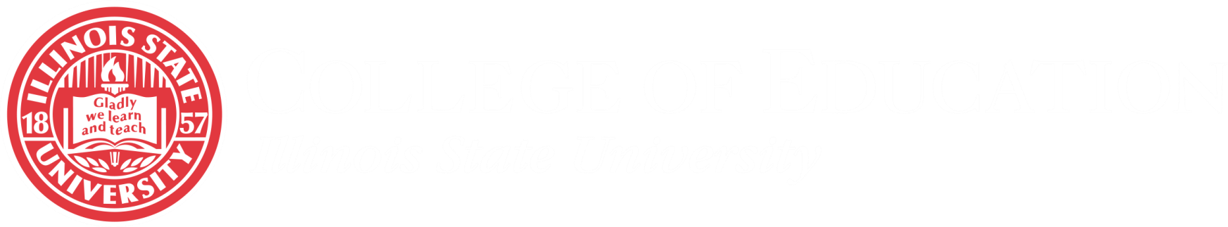 2019 Program Planning & Budget Report
Leadership Team
Len Sutton
Chair, Department of Educational Administration & Foundations

Kelli Appel
Director of Enrollment & Transition Services

Wilma Bates
Director of Development

Tory Jenkins
Assistant to the Dean for Financial Affairs

Wes Matejka
Director of Facilities & Technology Services 

Andy Read
Interim Director of Constituent Relations
Barb Meyer
Associate Dean

Christy Borders
Interim Associate Dean 

Dana Kinley
Lab School Superintendent & Assistant Dean

Alan Bates
Interim Director, School of Teaching & Learning

Deb Garrahy
Director, Lauby Teacher Education Center 

Stacey Jones Bock
Chair, Department of Special Education
Leadership Team
Aimee Julian
Director, Illinois Center for Specialized Professional Support

Deborah MacPhee
Interim Director, Mary & Jean Borg Center for 
Reading & Literacy

Kris Mason
Director, National Board Resource Center

Jodi Nibbelin
Coordinator, Special Education 
Assistive Technology Center
Amy Fritson Coffman
Principal, Metcalf School

Andrea Markert
Principal, University High School

Linda Vernon
Director, Center for the Advancement and Support of Educational Initiatives

Lynne Haeffele
Director, Center for the Study of Education Policy

Maria Zamudio
Executive Director, National Center for Urban Education
8th
Best college of education
33rd
Best college for the money in the U.S.
6th
Best college of education for Veterans
#1 
producer of teachers in Illinois
21st
Best High School (U-High) in Illinois
100% 
Pass rate on State of IL content exam
88th
Best graduate school in Education
1 in 7 
Illinois public teachers graduated from ISU
6th 
Largest producer of teachers in the
U.S.
9th
Top Special Education College in U.S.
7th
Largest producer of special education majors in the U.S.
#1 
producer of teachers in the
Midwest
2 out of 3
Number of recent years Redbird has won Teacher of Year Award
$400,000
Recruitment and retention scholarships
8th
Largest producer of elementary education in the U.S.
Top 10%
Subject specific education programs in U.S.
1 in 4 
first-year teachers in Illinois graduated from ISU
99%
Percentage of students who achieve passing scores on edTPA
FY20 Budget Requests
Personnel 
Permanent request
Provost enhancement requests
Strategic budgeted carryover
Faculty
TT/T Faculty
Year
Enrollment
Students
Year (fall census)
Recruitment & Retention
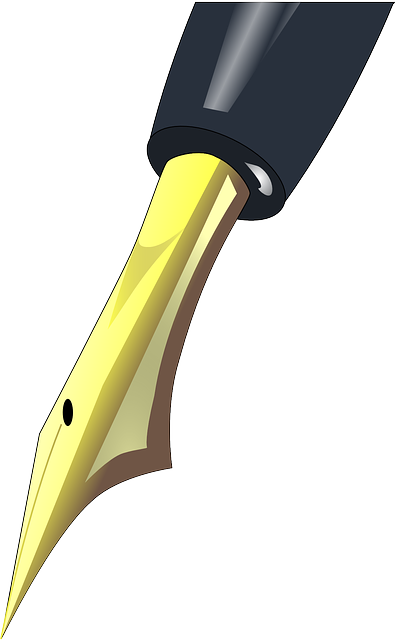 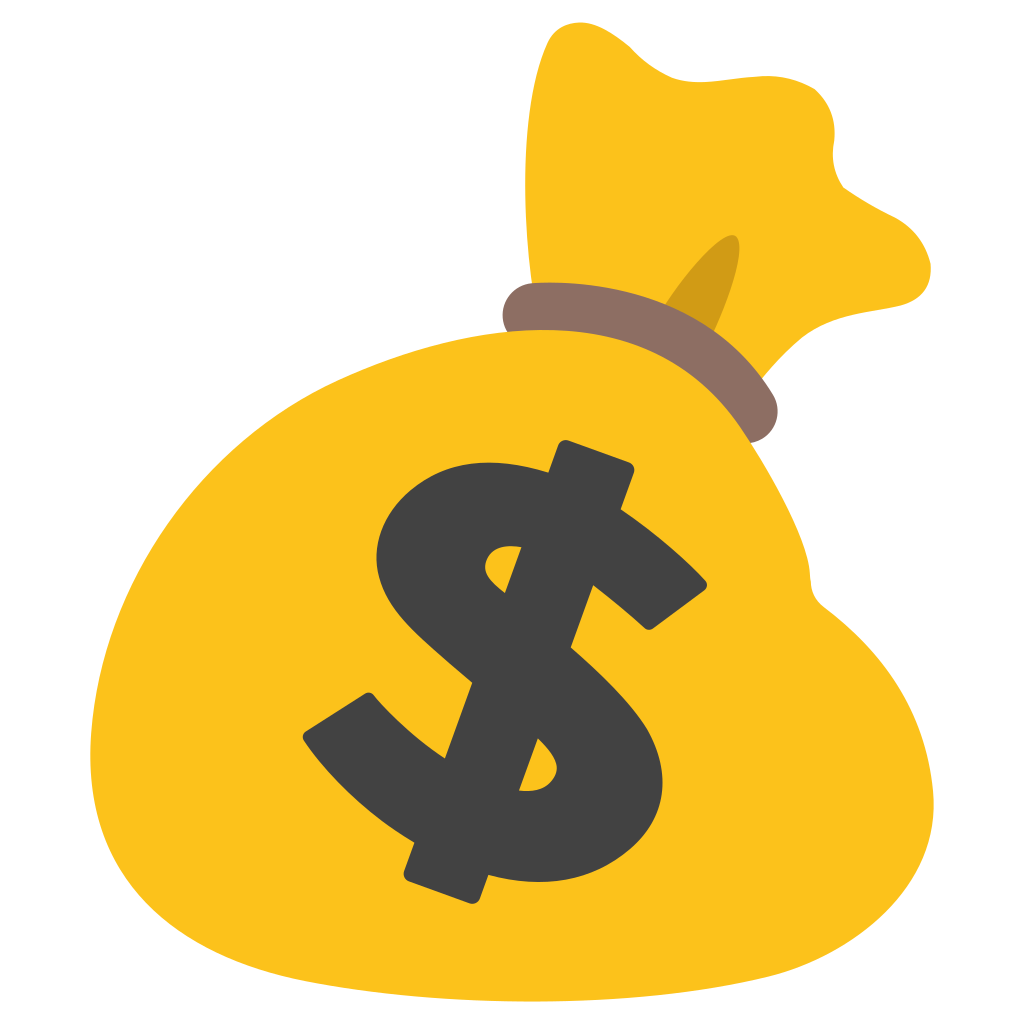 Future teacher signing days!
$160,000 general scholarships
$99,000 incentive scholarships
$28,000 retention*
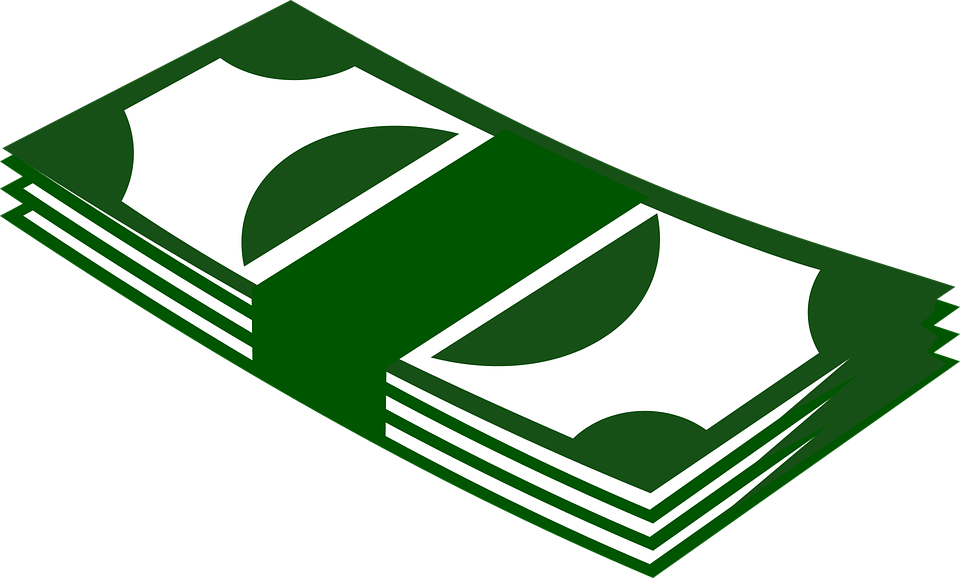 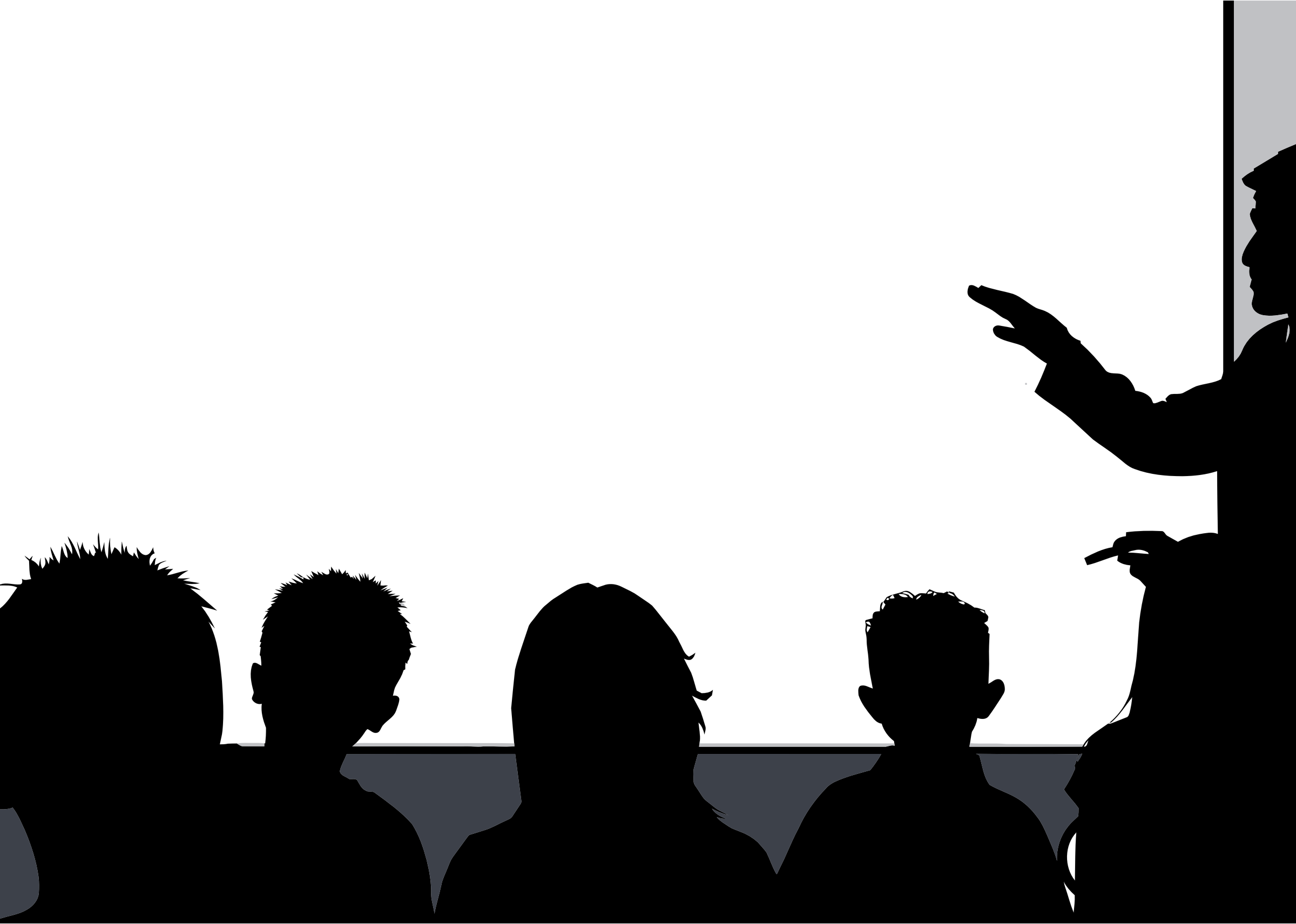 47 Redbird Educator Sessions 
4 future educators sessions
Future Teachers’ Conference
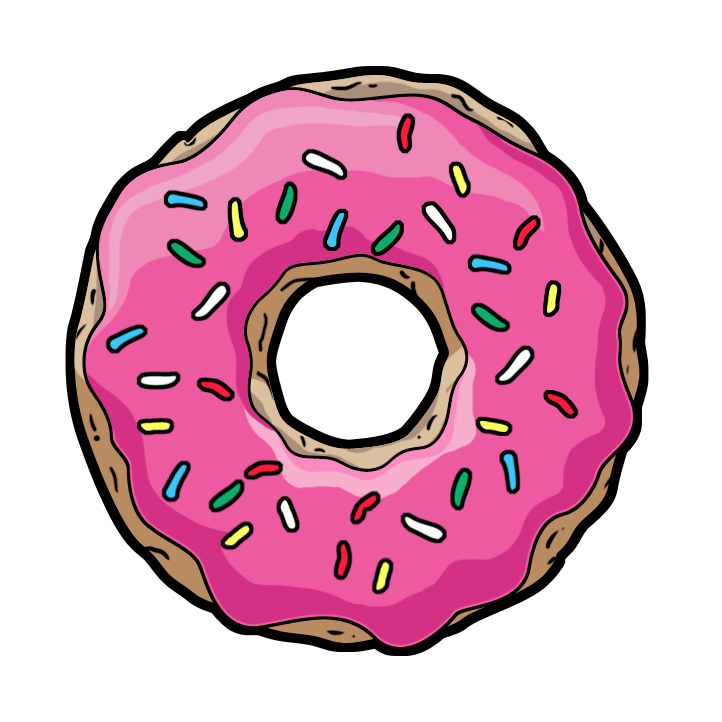 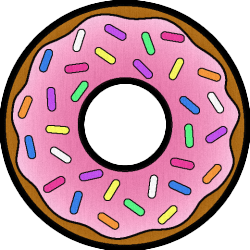 Donuts
with
Districts
University Laboratory Schools Enrollment
University High School
9th grade			158
10th grade			156
11th grade			152
12th grade			144
Total				610
Thomas Metcalf
Preschool			28
K – 8th grade 		386
Total				414
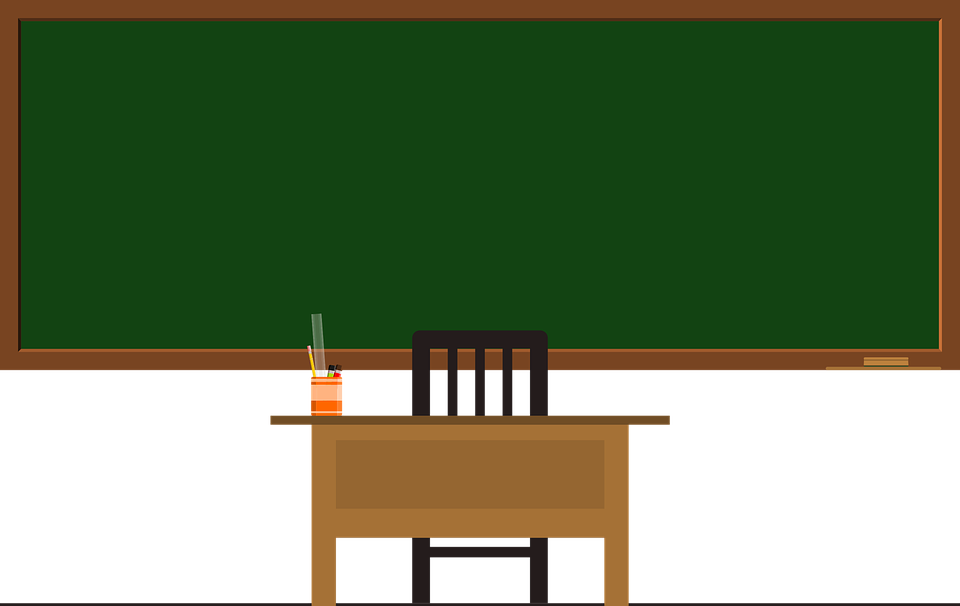 Lauby Teacher Education Center
862 Cooperating teachers

674 student teaching placements

8,414 Pre-student teaching clinical field experiences
D Garrahy was here
Faculty Productivity
External Submissions & Awards
Scholarly Productivity
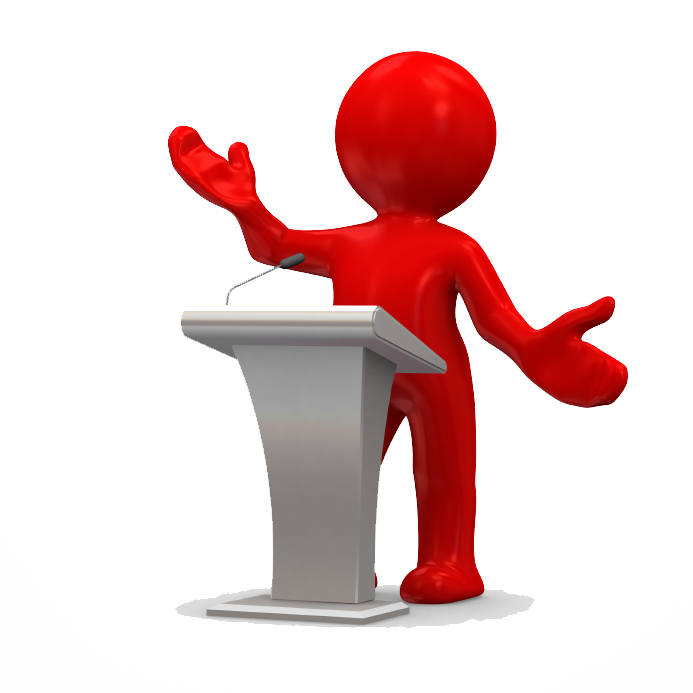 211 Refereed presentations
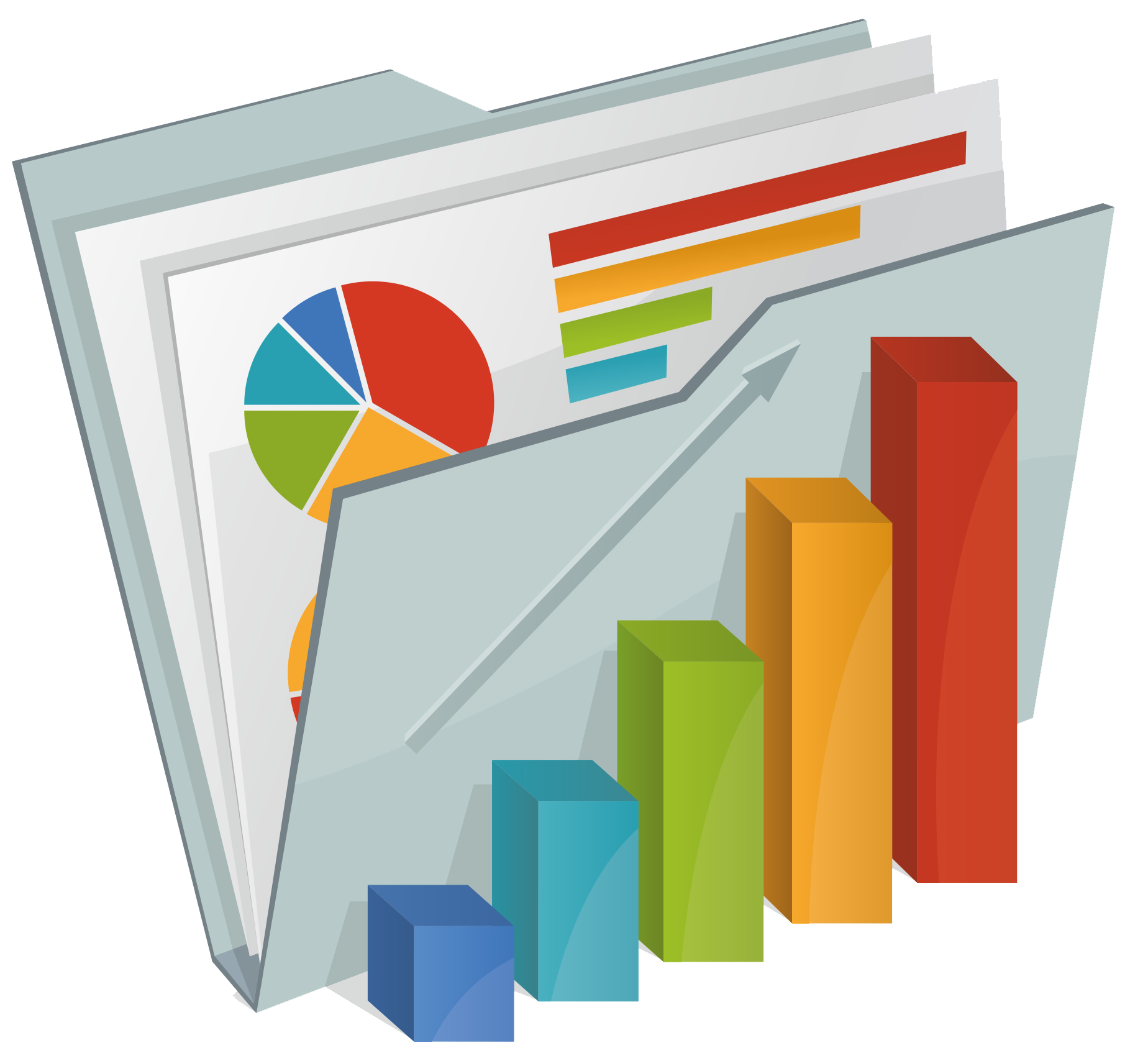 4.6 
Scholarly outcomes per TT/T faculty
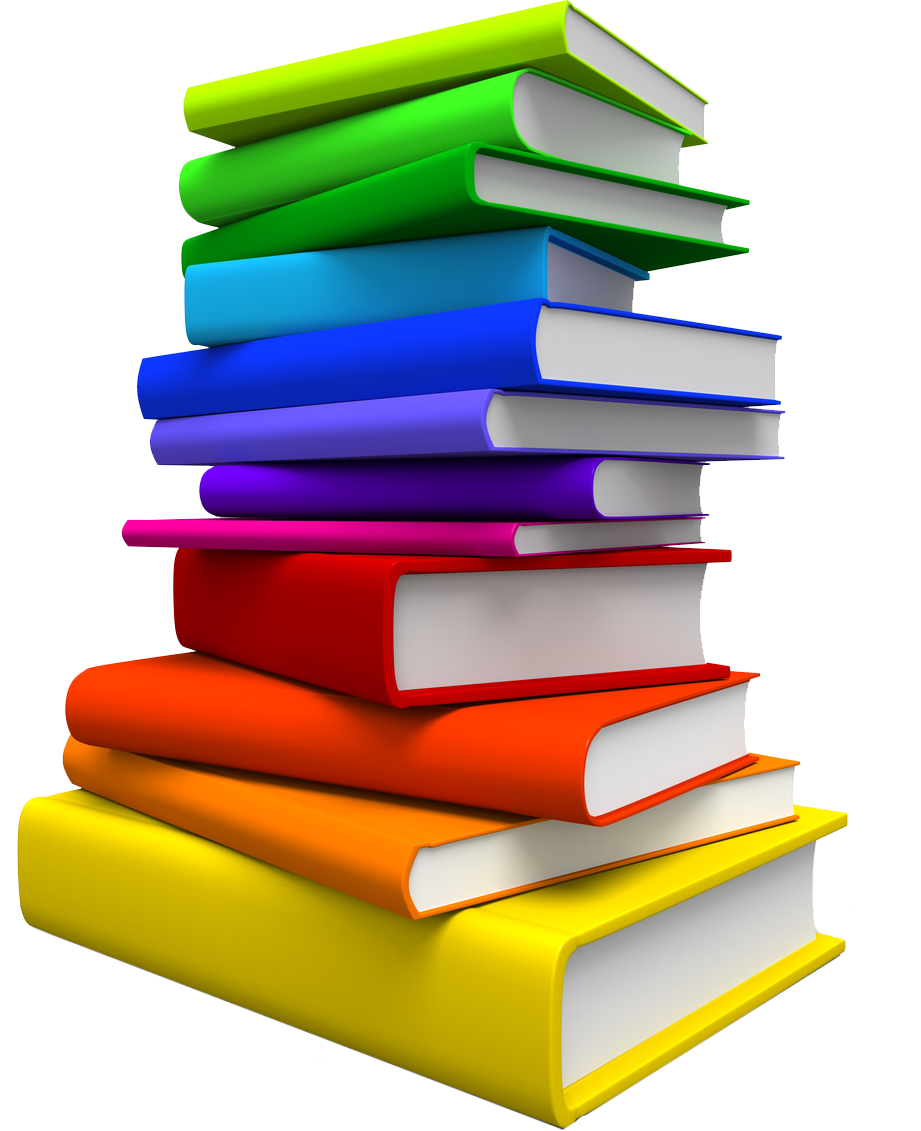 82 Referred 
journal articles
32 Books or 
book chapters
Scholarly Productivity
2015    2016    2017     2018
Personnel Requests:Tenure Track
Educ Admin & Foundations
Higher Education Administration
Leadership, Equity, & Inquiry
P-12

Special Education
Learning Behavioral Specialist (LBS) – Literacy
LBS – Math
LBS – STEM/Secondary Education
LBS – Early Childhood
Teaching & Learning
School Library
English Language Learner/Bilingual
Elementary Educ – Science
Education Technology
Elementary Educ – Literacy
Middle Level Educ – Literacy
Secondary Education – Generalist
Elementary Education – Generalist
Personnel Requests:Non-Tenure Track
Virtual Nest Laboratory personnel
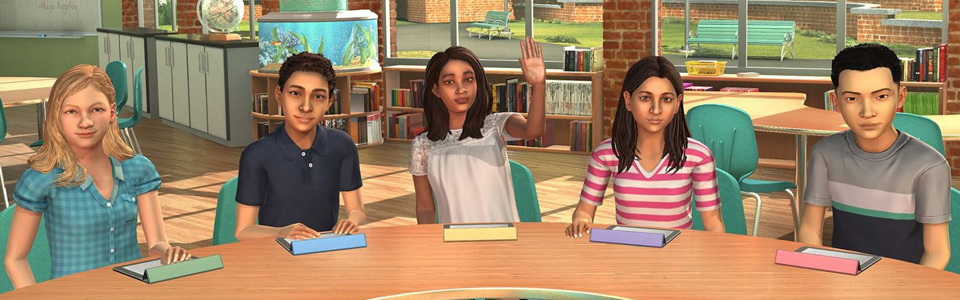 FY20 Budget Requests
Personnel 
Permanent request
Provost enhancement requests
Strategic budgeted carryover
Permanent Request
GROWTH mentoring program				$10,000
FY20 Budget Requests
Personnel 
Permanent request
Provost enhancement requests
Strategic budgeted carryover
Recent Facility Renovations
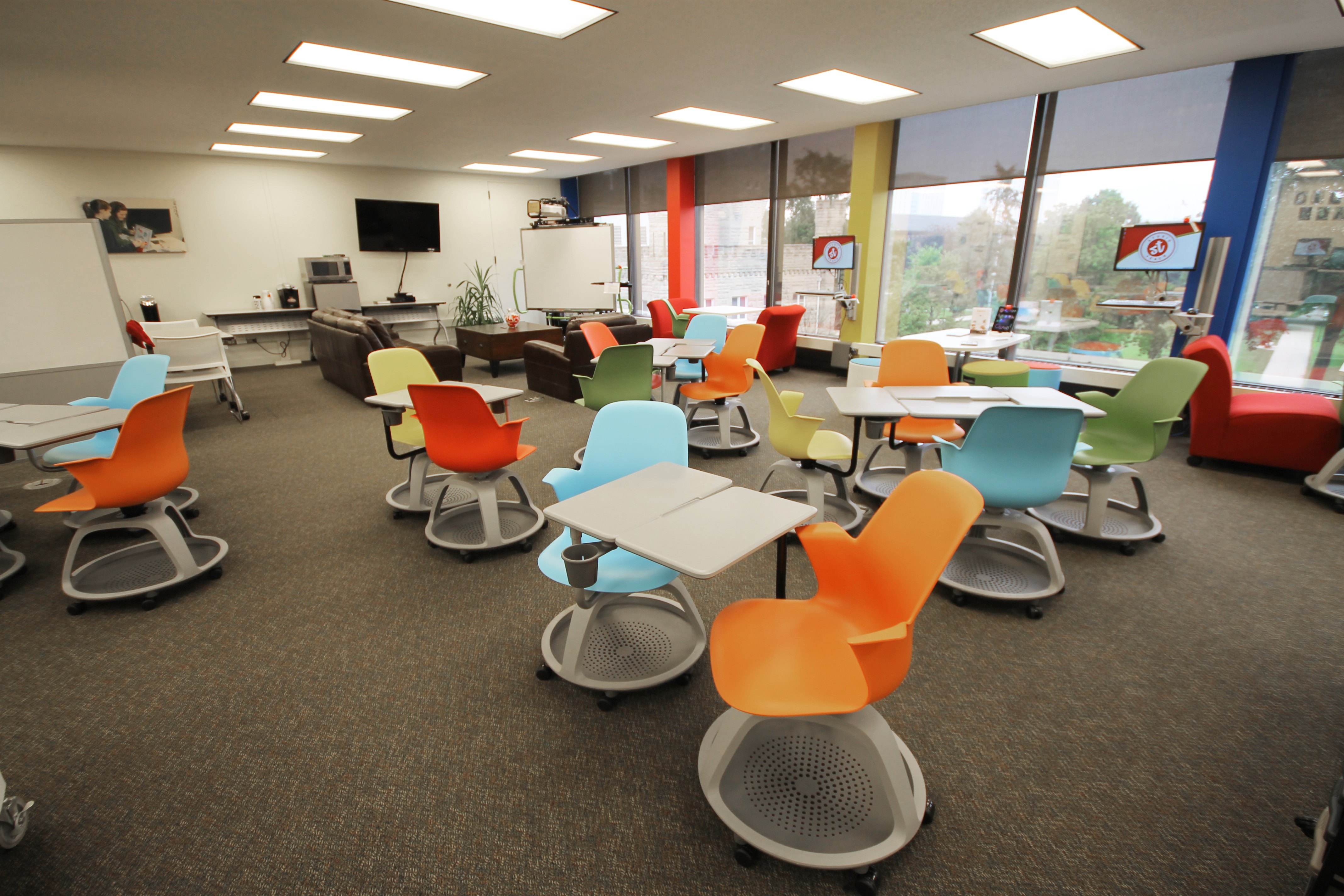 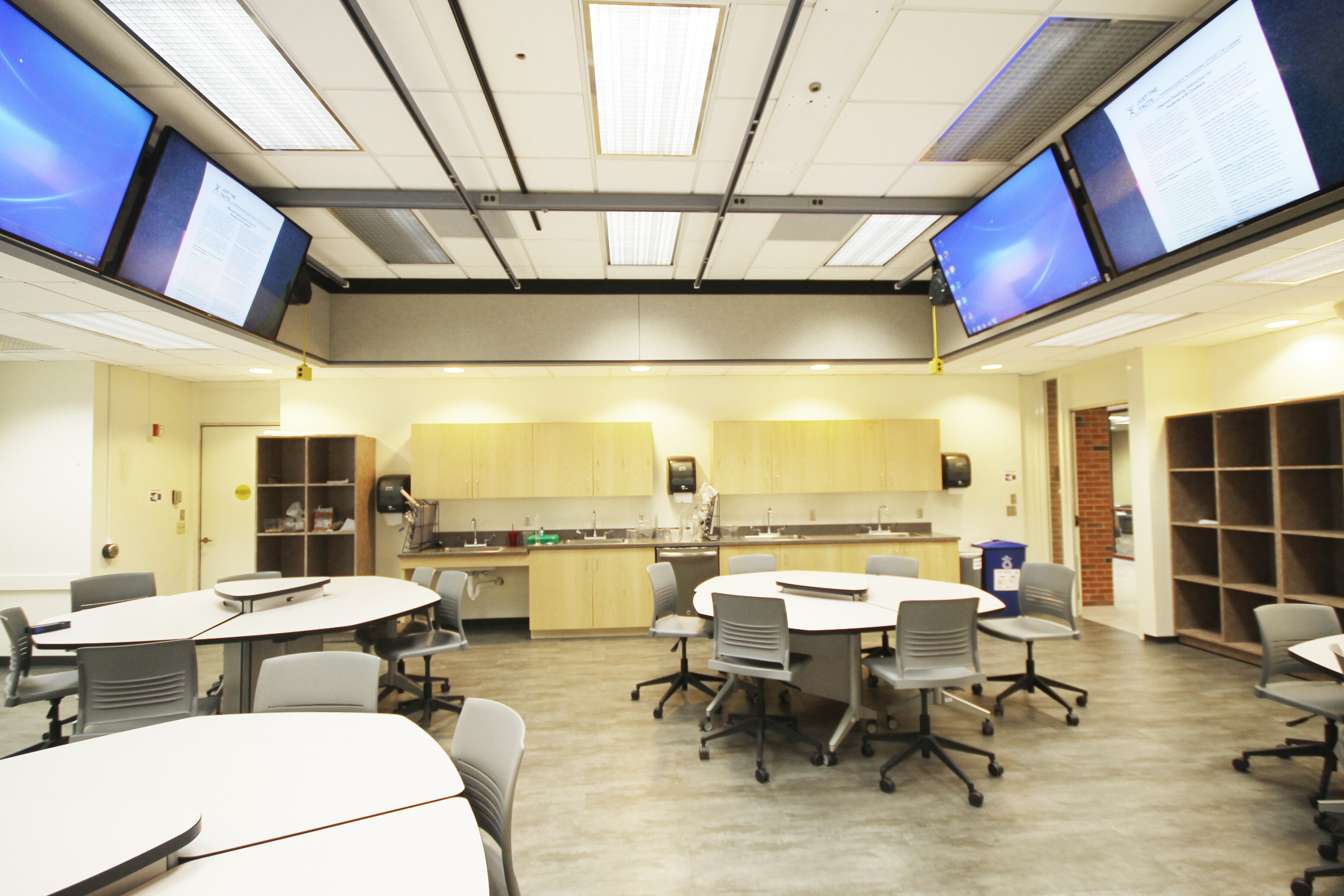 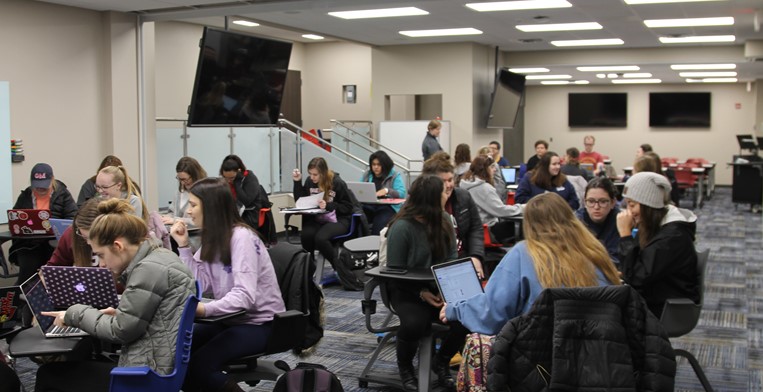 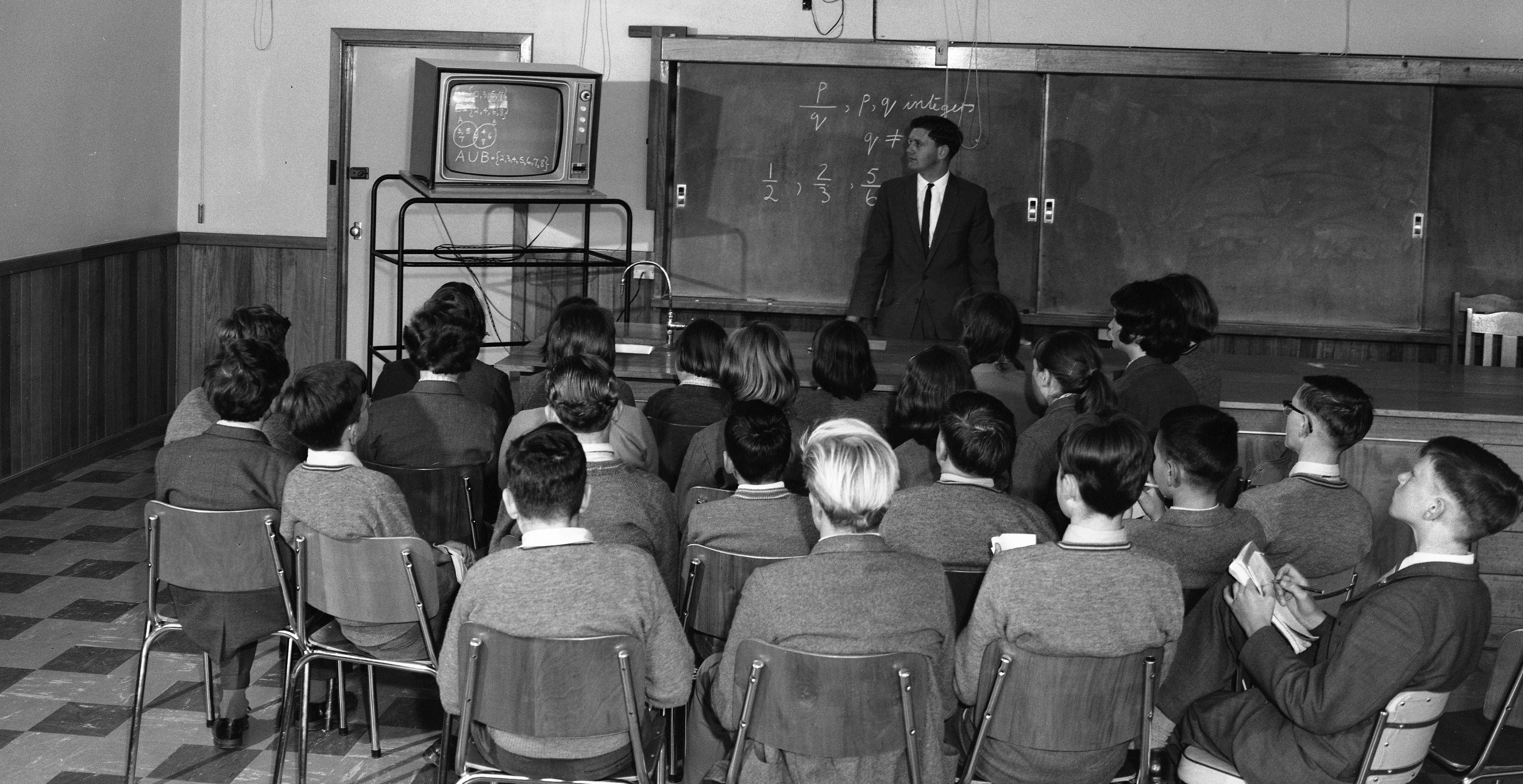 Provost Enhancement Requests:Facilities
Classroom Renovations
DeGarmo 305					$112,000		
DeGarmo 306					$89,000
DeGarmo 504		 			$54,000
Gift Production in FY18
Reached Campaign Goal $14,250,000
Thank you Wilma Bates!
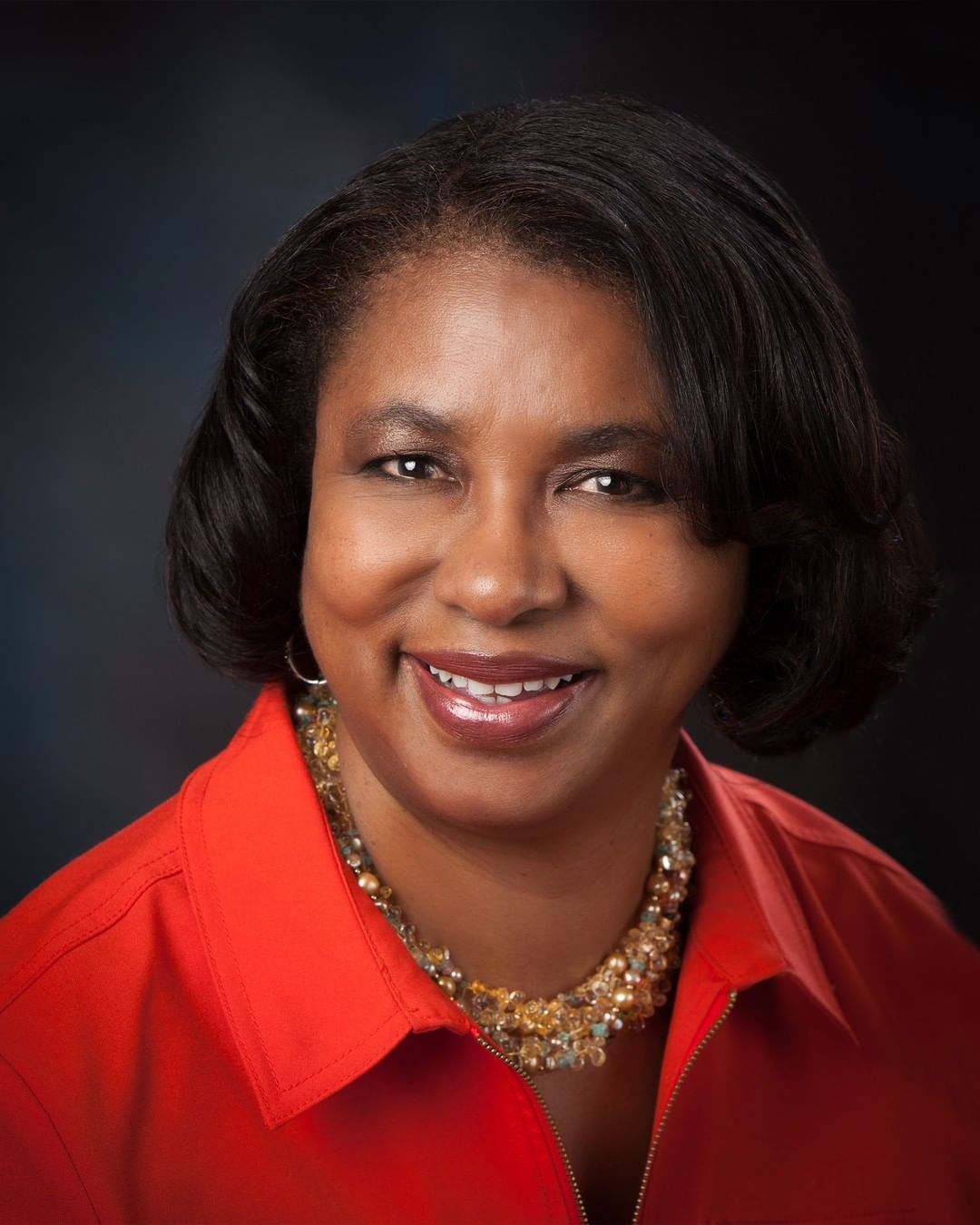 FY20 Budget Requests
Personnel 
Permanent requests
Provost enhancement requests
Strategic budgeted carryover
Strategic Budgeted Carryover
Summer teaching									$255,555	
FY20 instruction									$175,000
TCH technology upgrades						$10,000
TCH student teaching in Spain					$10,000
TCH common area renovation					$75,000
DeGarmo 506 renovation						$145,000
Total FY20 Budget Requests
Personnel
15 tenure track
1 non-tenure track

Permanent request
SED Mentoring program
Provost enhancement 
Classroom renovations


Strategic budgeted carryover
FY20 Planning
FY20 Planning
Strategic Plan 2019-2024
Phyllis McCluskey-Titus (Chair), EAF 
Jim Palmer, EAF
Tara Kaczorowski, SED 
Lydia Kyei-Blankson, EAF 
Maribeth Lartz, SED
Yun-Ching Chung, SED
Mindy Ely, SED 
Miranda Lin, TCH 
Lara Handsfield, TCH
Ryan Brown, TCH 
Jay Percell, TCH 
Jennie Frank, Lab School 
Kirsten Hany, Lab School
Molly Turner, Lab School 
Derek O’Connell, EAF Student
LaTonya Harris, SED Student
Amy Smith, TCH Student
FY20 Planning
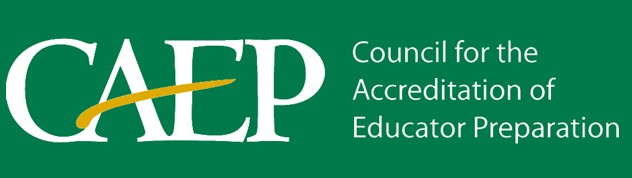 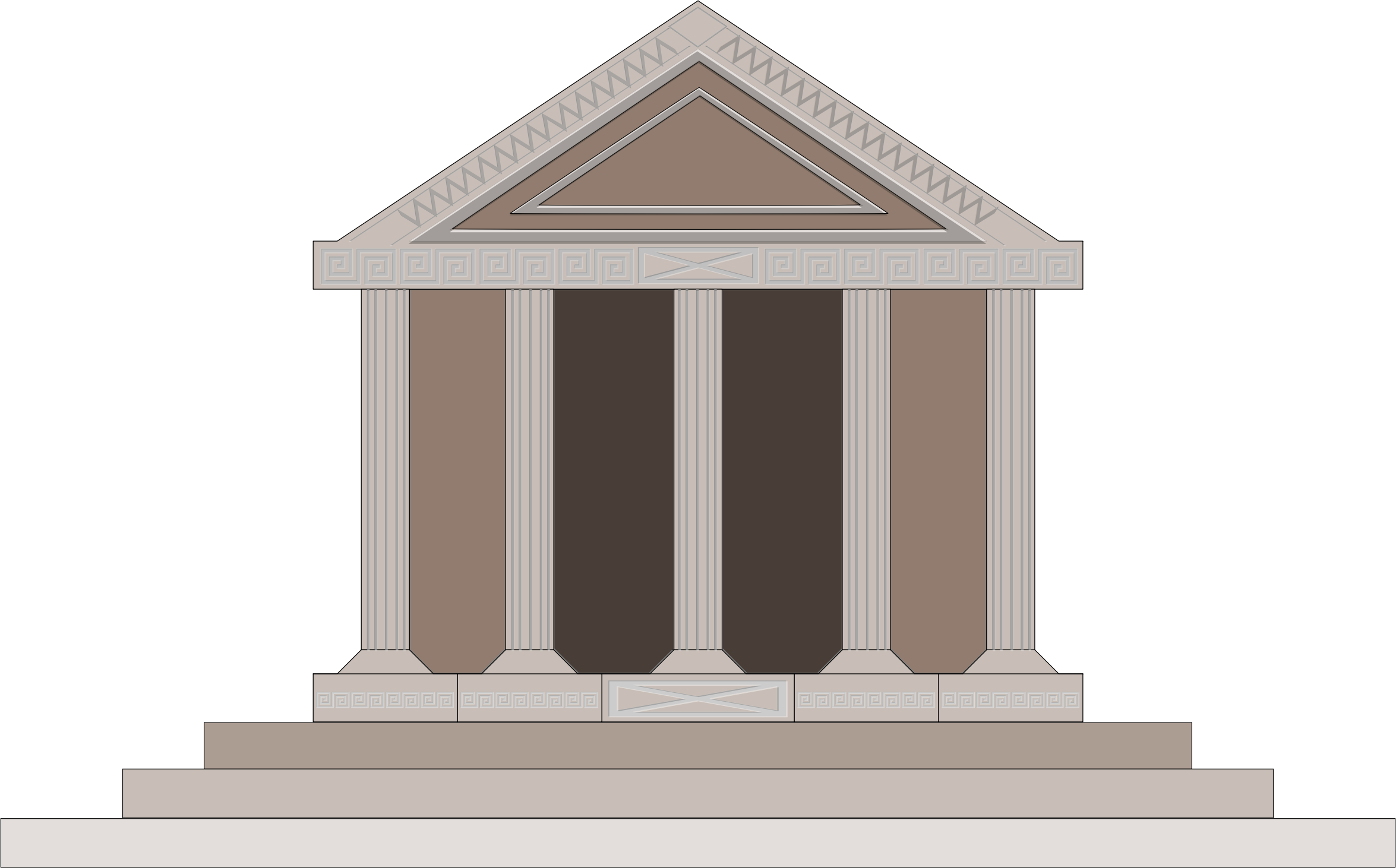 April 6-9, 2019
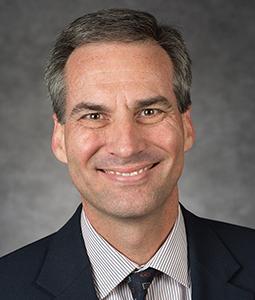 Legislative Issues
Dean Jim Wolfinger
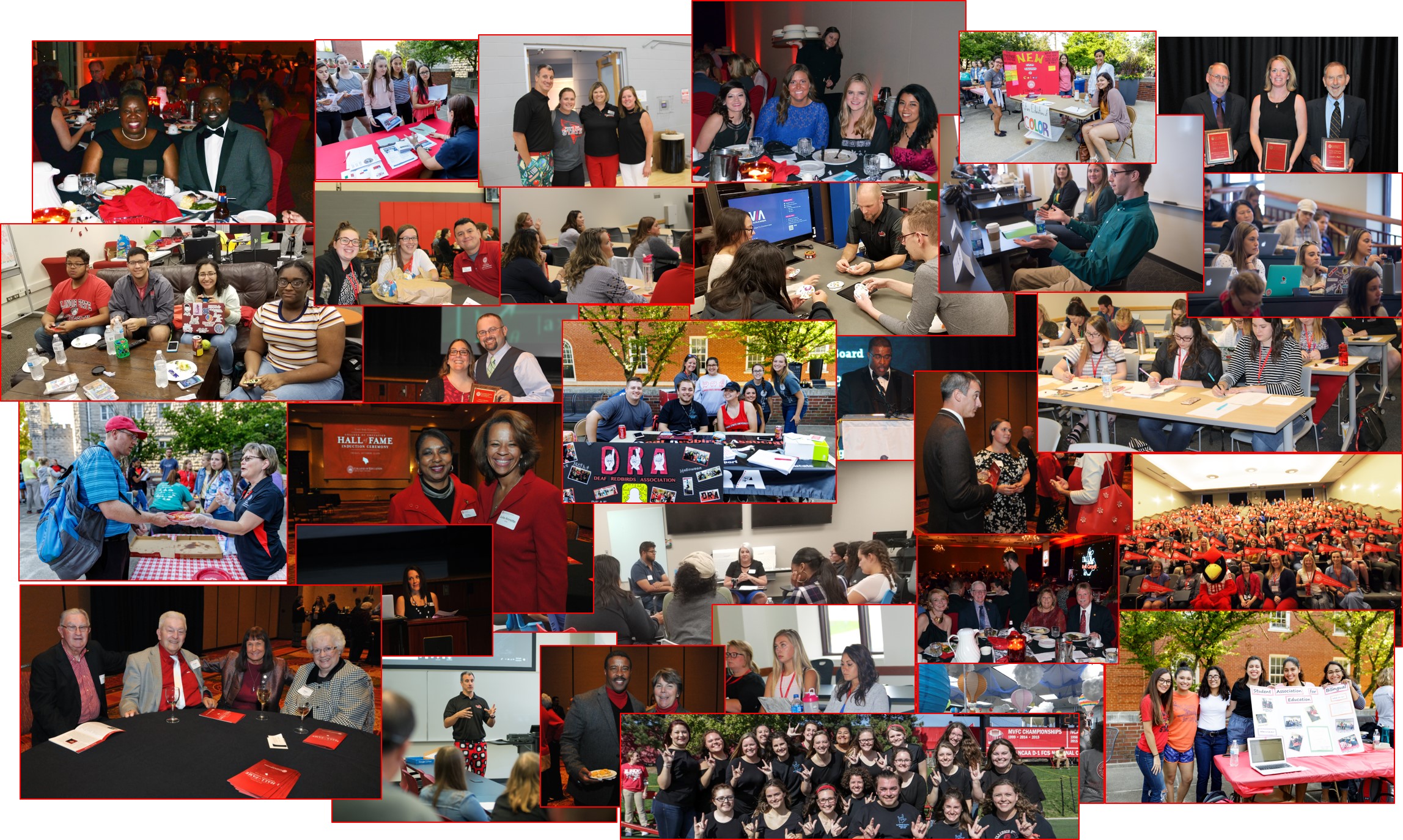 Thank You